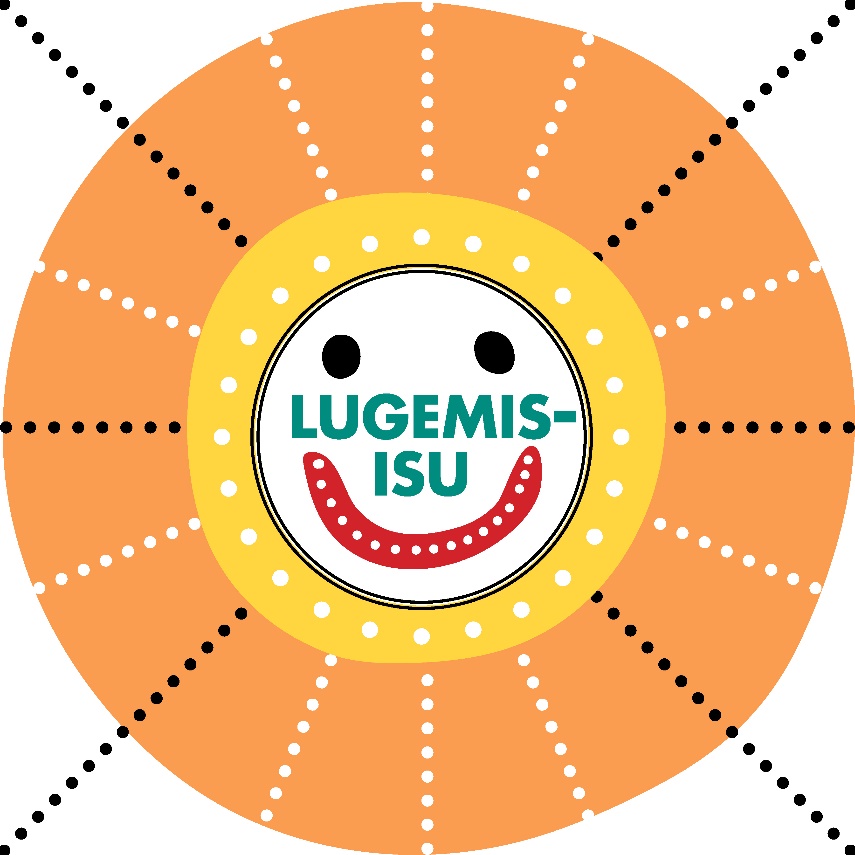 Teematund „Raamatu teekond“
...................................................................................................

Eesti Lastekirjanduse Keskus
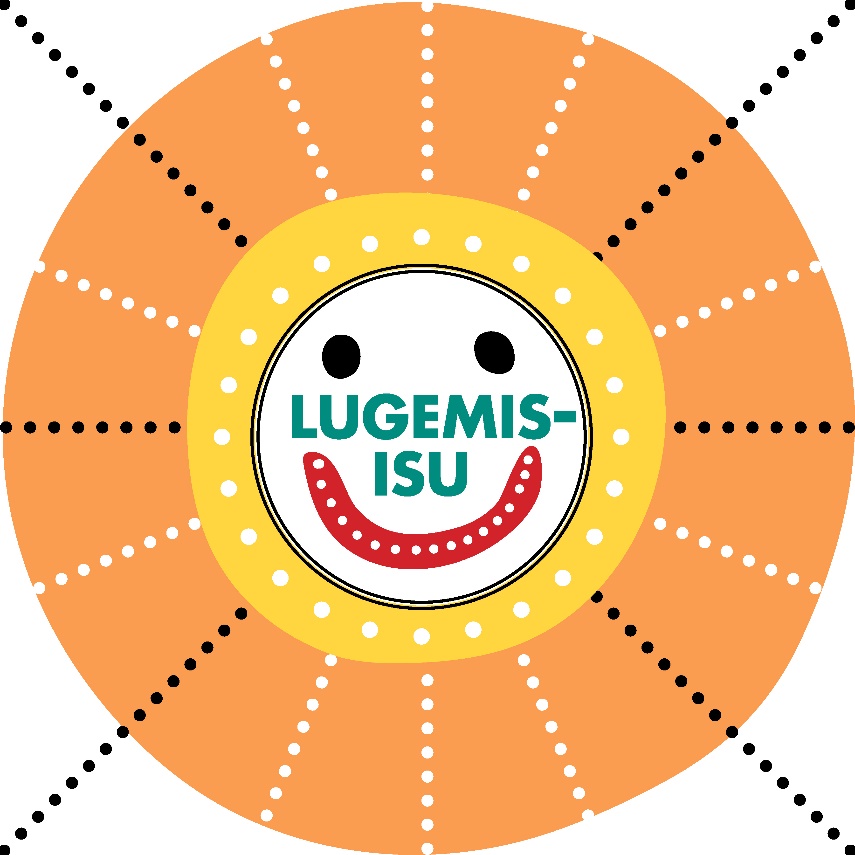 Jaan PehkHEAD RAAMATUD

raamatuid saab panna virnaridadesse riiulisseraamat annab hüva nõu kui_  _  _  _  on jooksnud viiulisse

raamatus on häid retsepteteistes keeltes  _  _  _  _  _  sõnupiltidega muinasjuttevahvaid vaimuteri vanu

raamat annab  _  _  _  _  nõusilmaring ei hüüa tulles
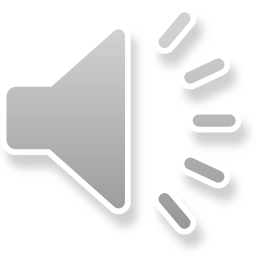 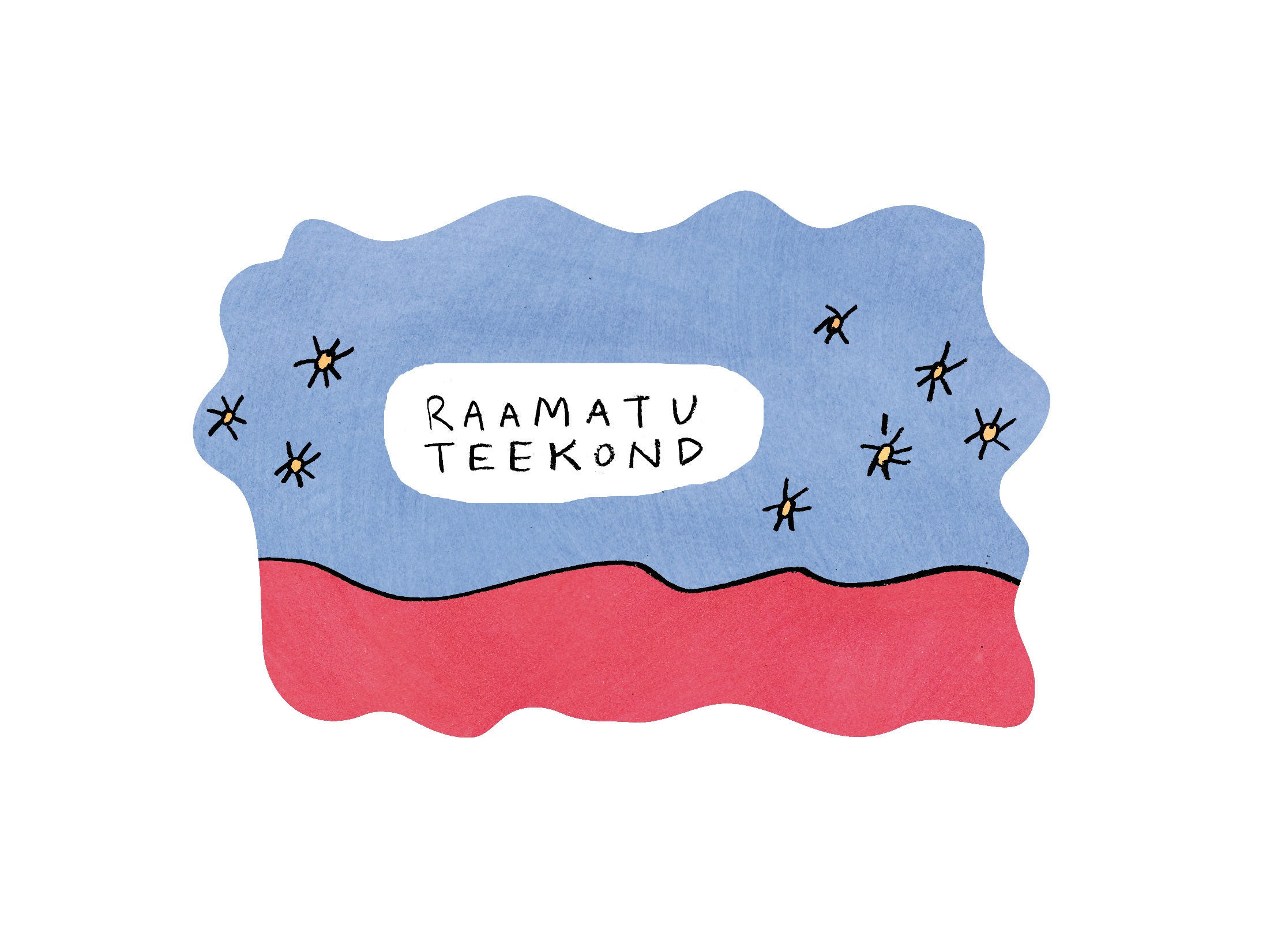 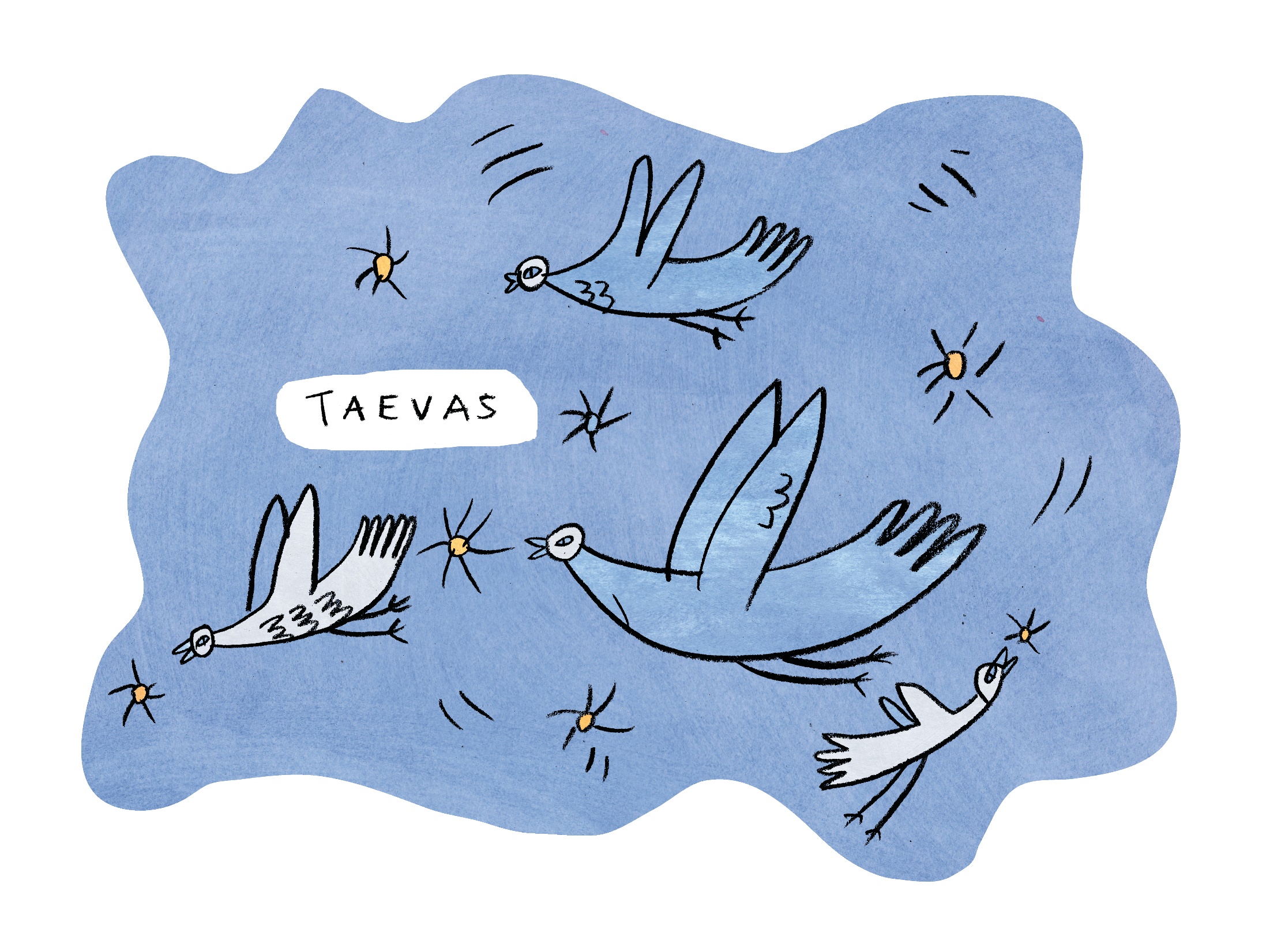 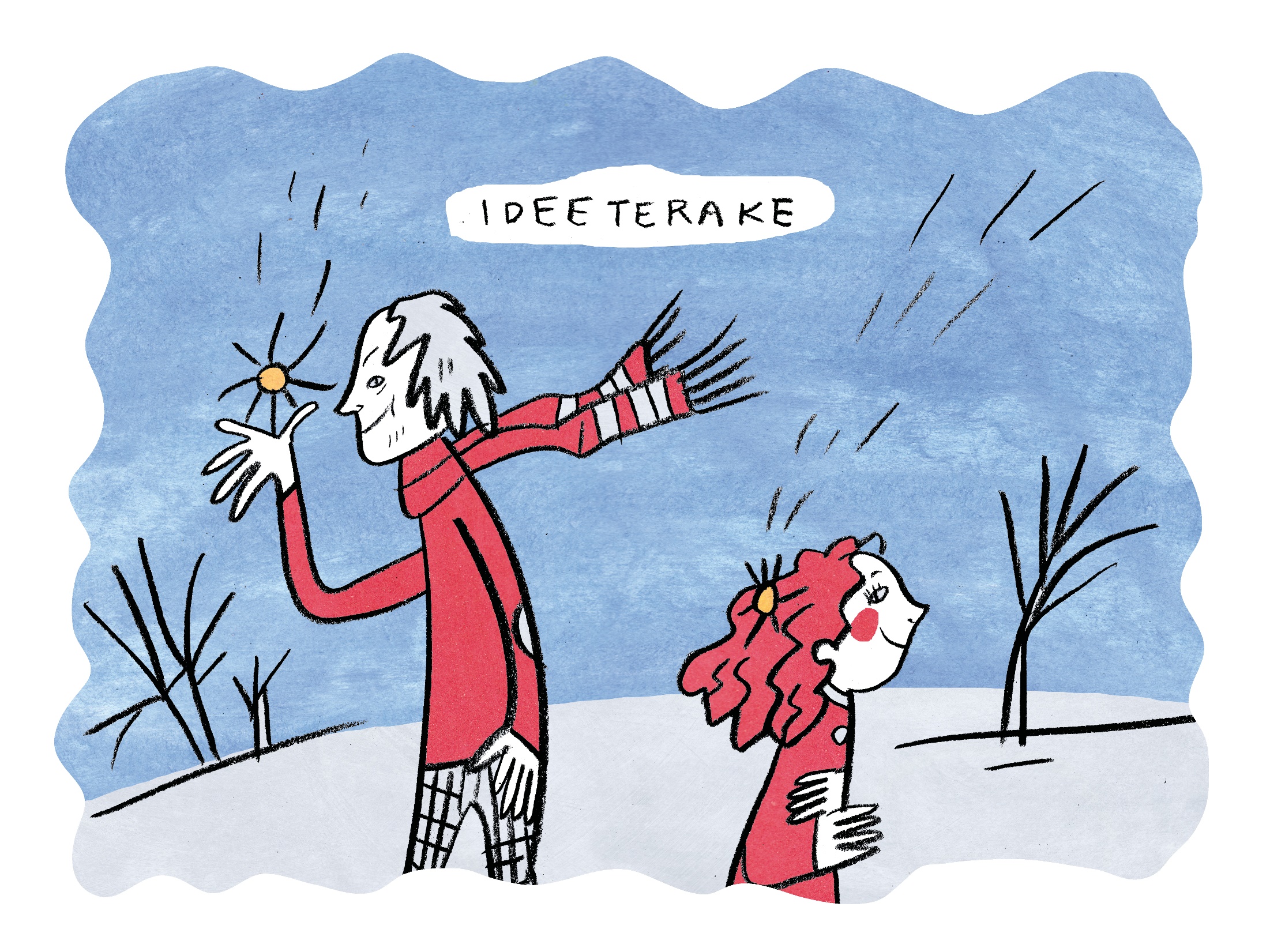 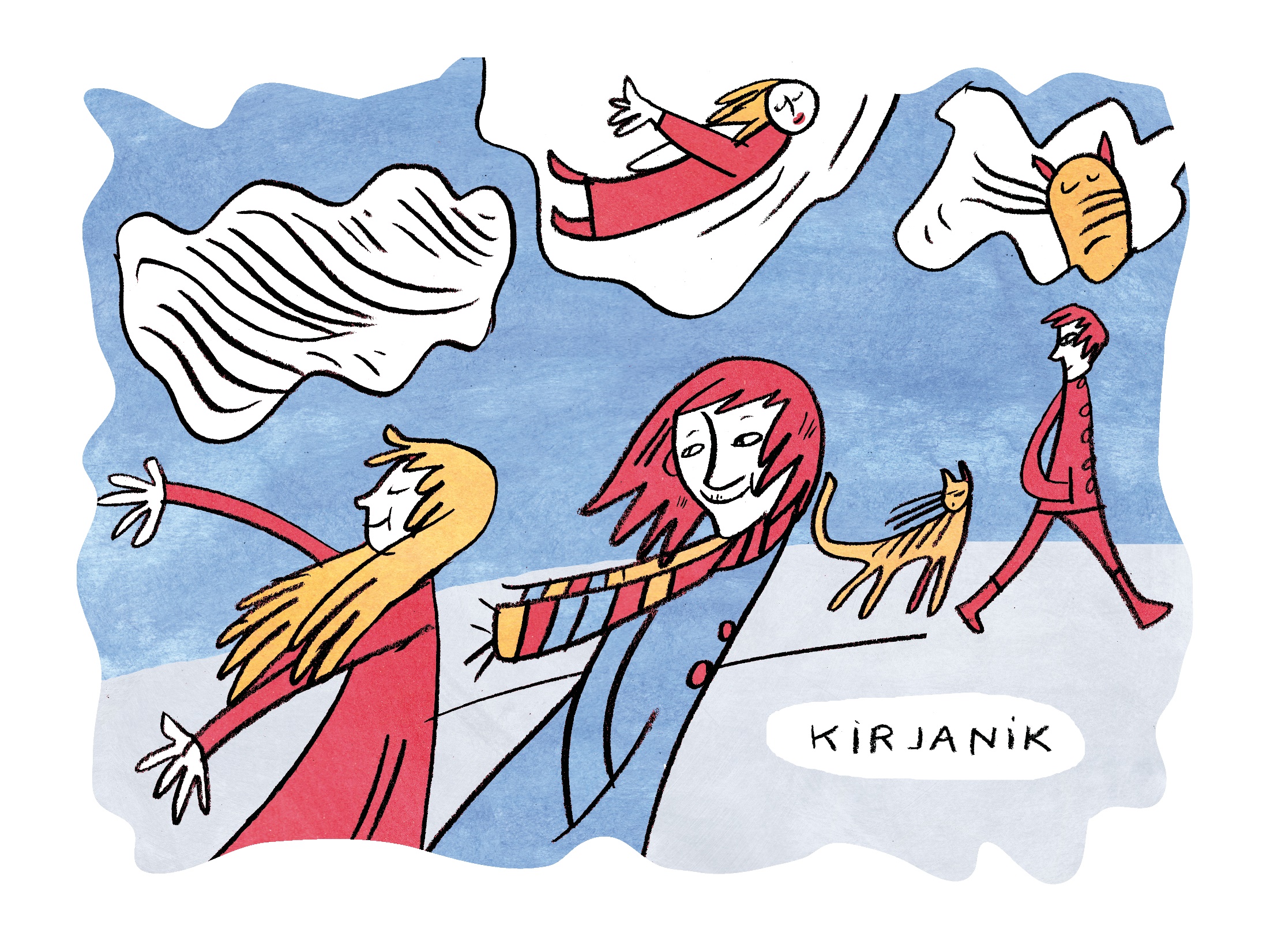 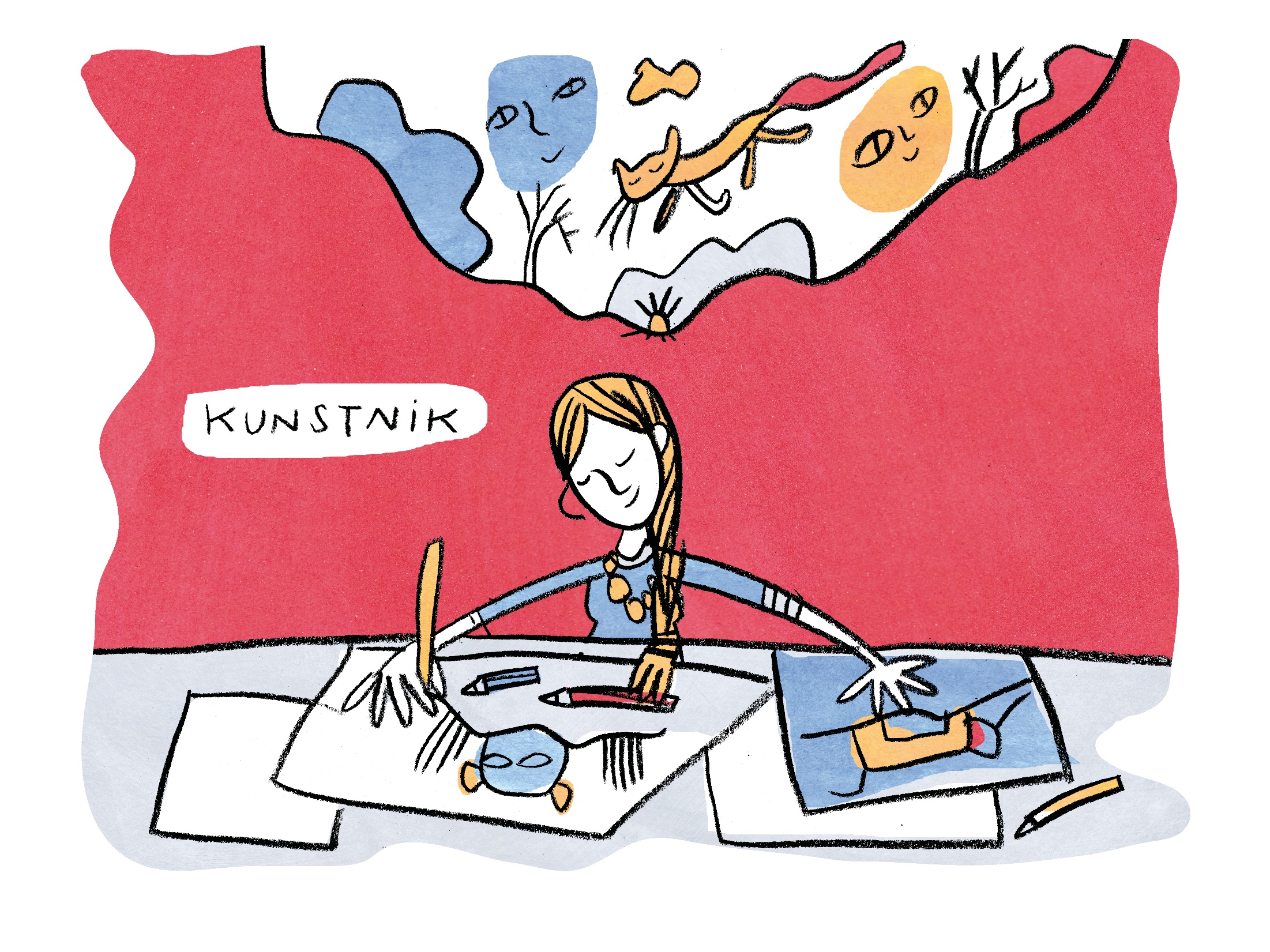 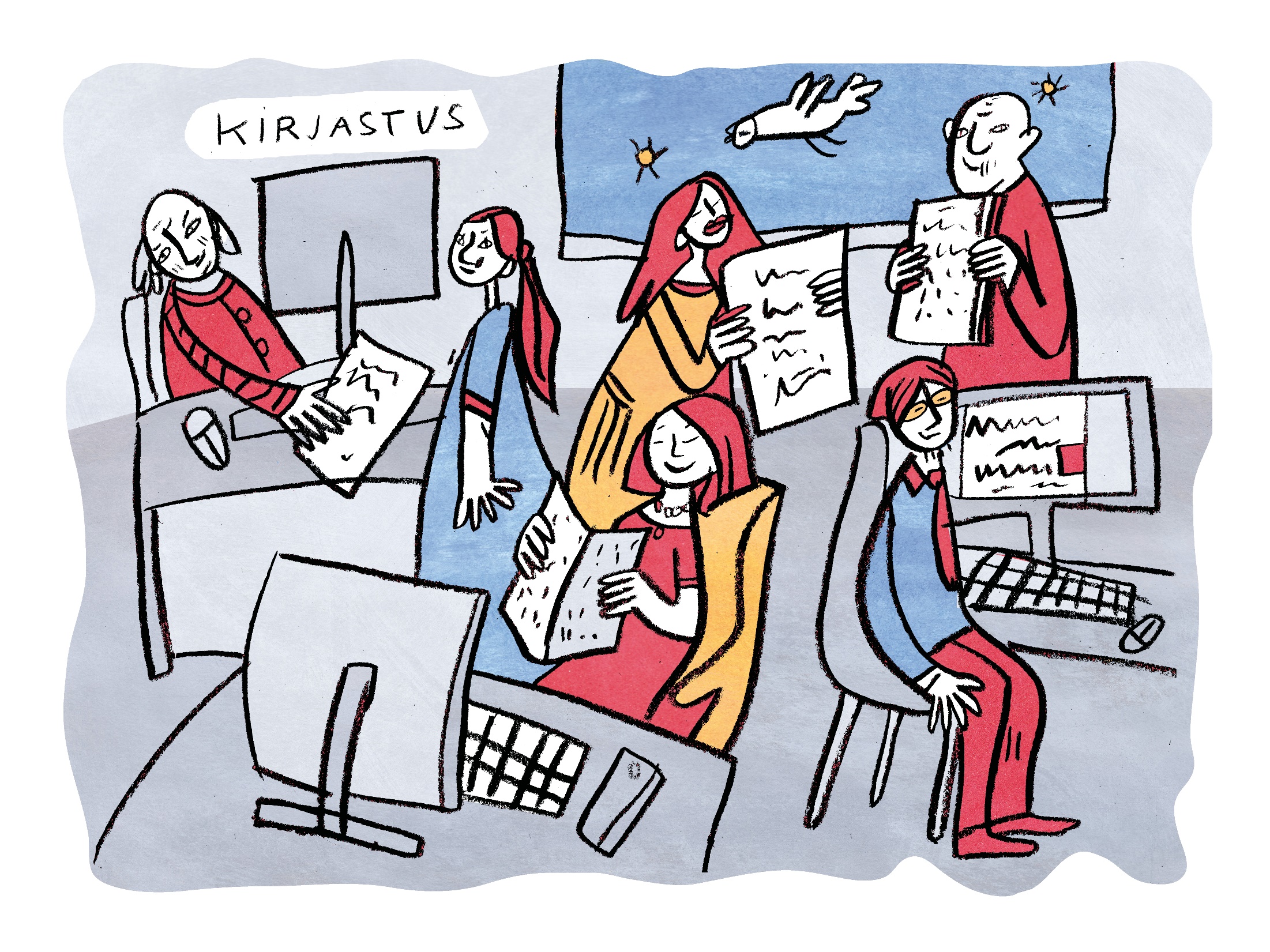 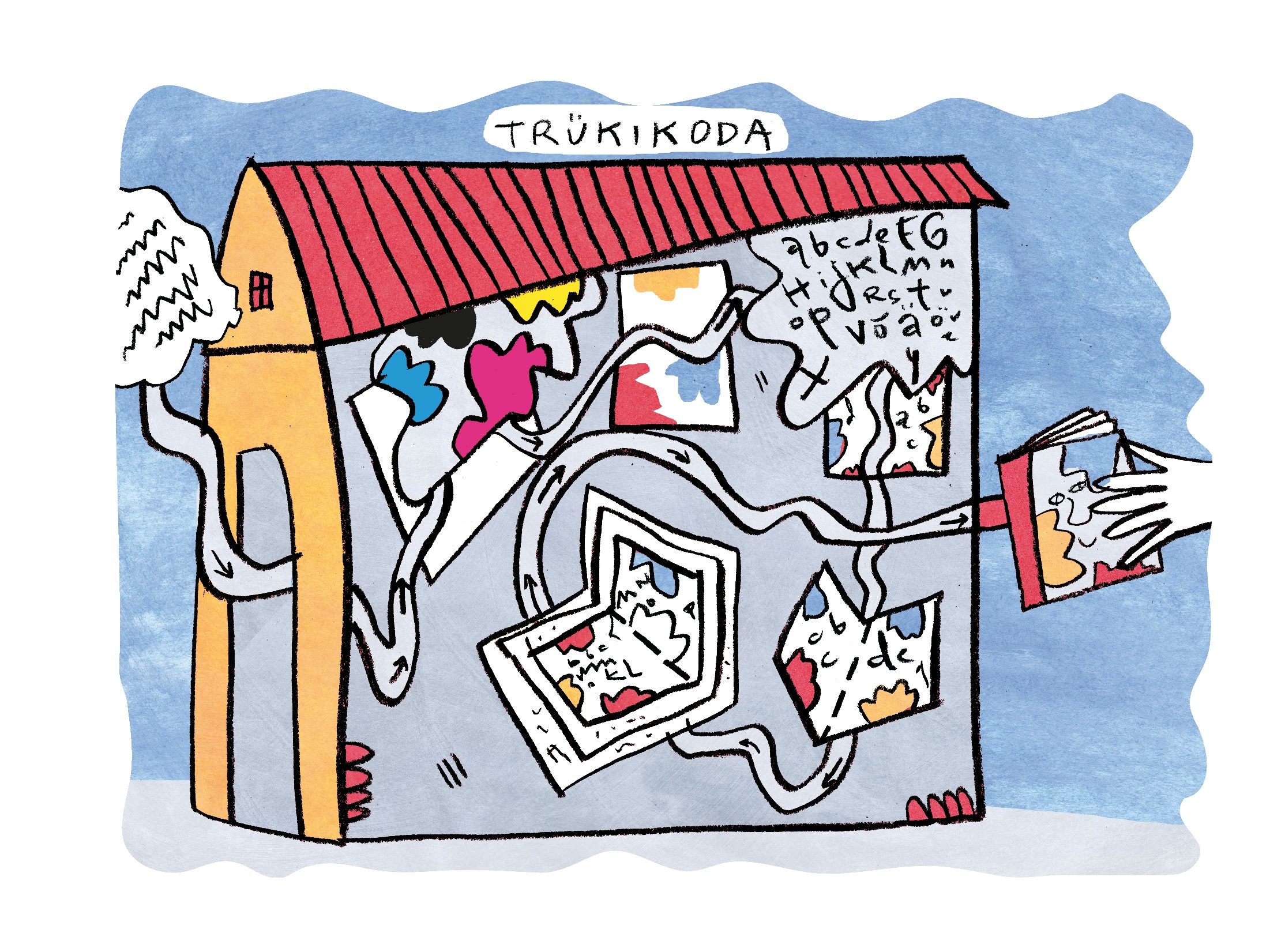 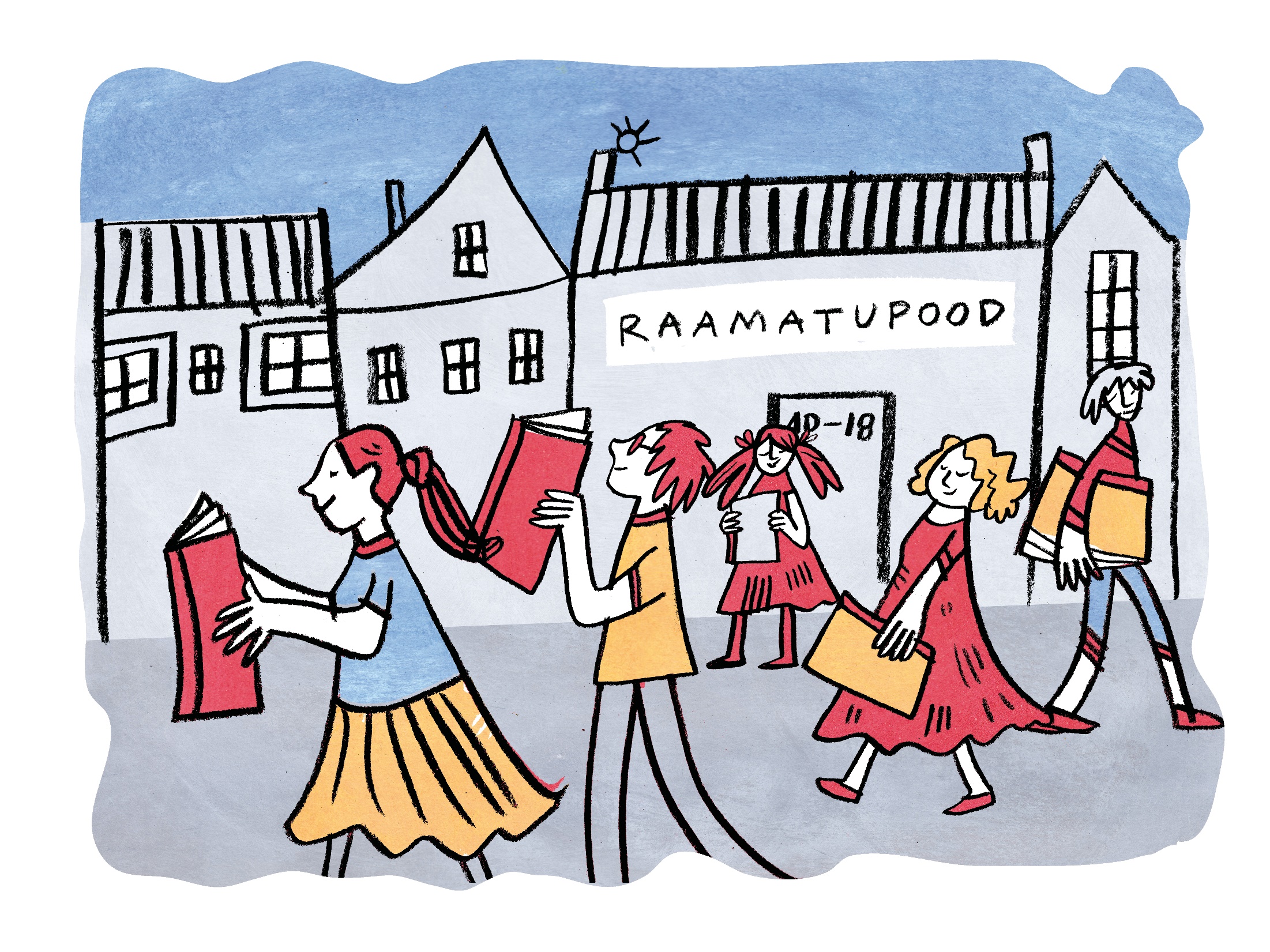 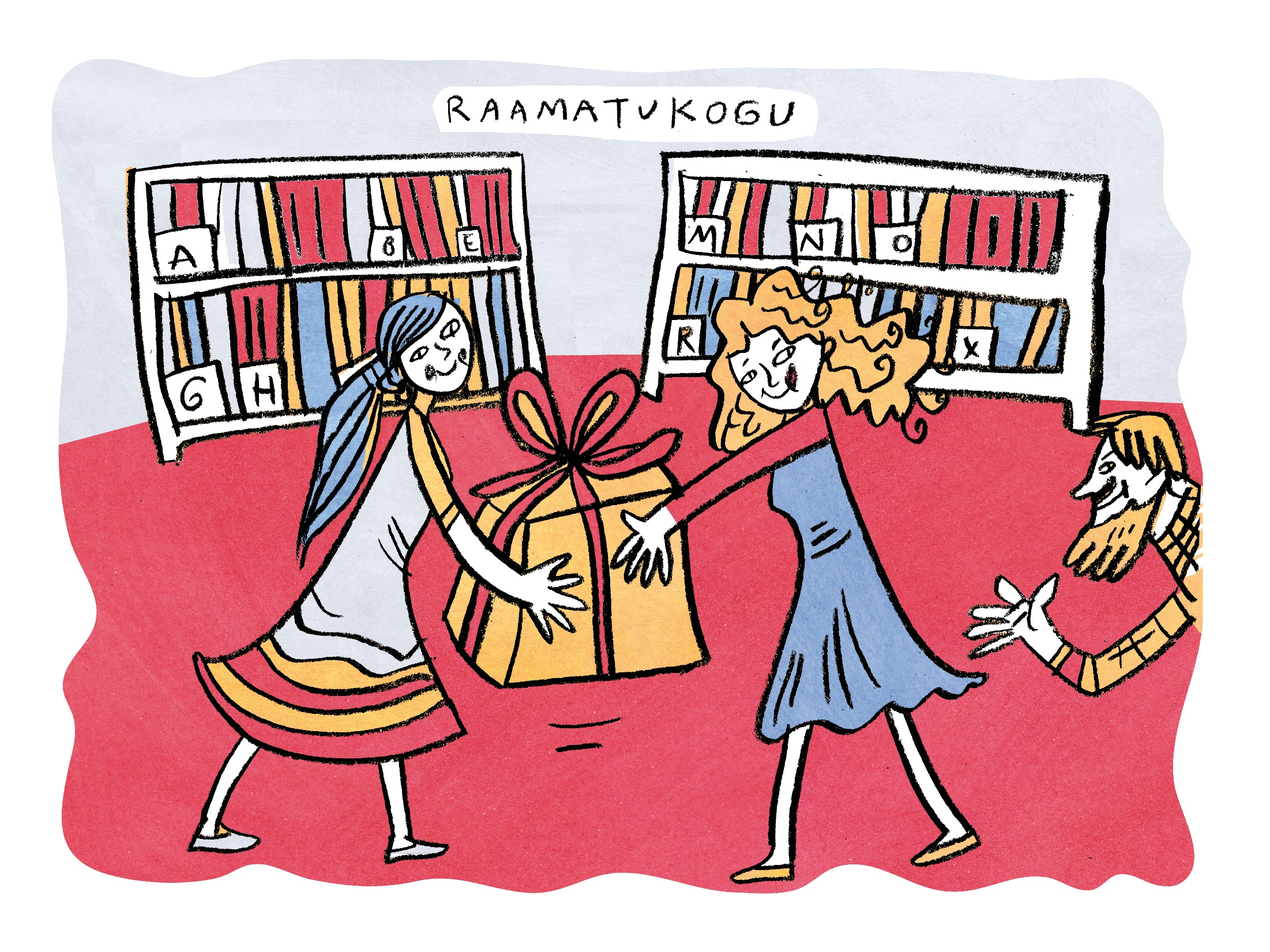 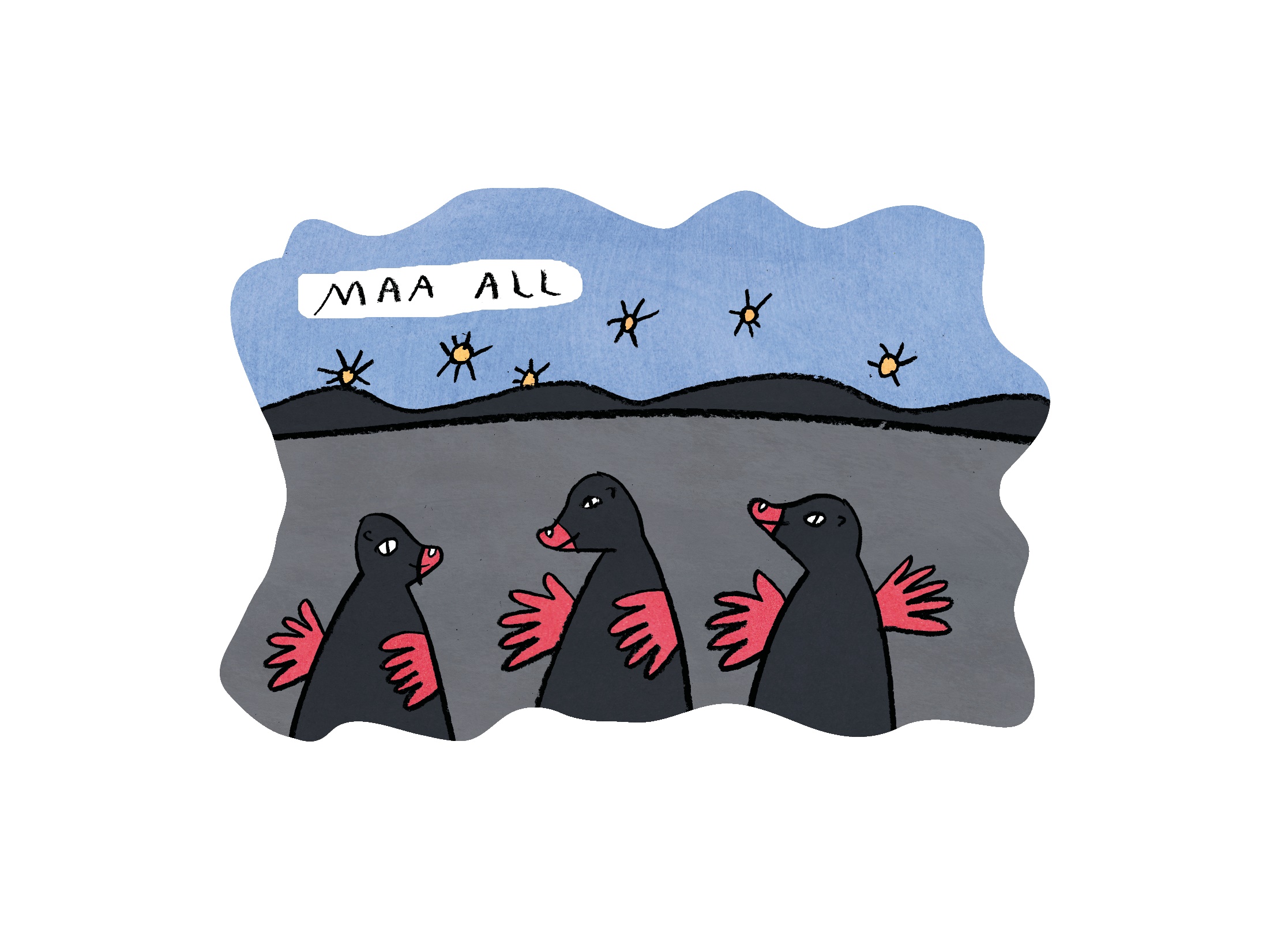